دورات السلامة على الطرق عن بعد
بواسطة الانترنت
دورة نظم إدارة السلامة على الطرق
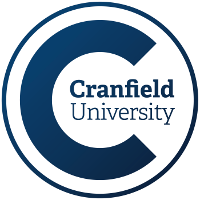 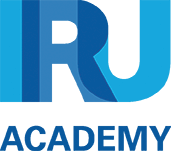 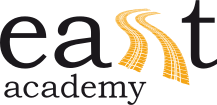